ACNM-ACOG Maternity Care Education and Practice Redesign: Preparing Midwives and obstetrician-gynecologists for the future
ACNM 63rd Annual Meeting & Exhibition
May 20, 2018

Melissa Avery, Elaine Germano, Phillip Rauk
Session Objectives
Identify projected maternity care workforce shortage
Describe interprofessional education (IPE) core competencies from several key documents
Describe IPE curriculum and innovations at 4 project demonstration sites
Identify barriers and solutions to implementing IPE for midwifery students and ob-gyn residents
ACNM-ACOG Interprofessional Education Workgroup
Discussions 2014, meeting June 2015, ACNM 
Josiah Macy Jr. Foundation: 2/15/2017 –2020
Co-PIs – Melissa Avery and John Jennings
4 demonstration sites, CNM-MD Co-leads
University of California, San Francisco
Baystate Medical Center
University of Minnesota
Partnership site – Frontier Nursing University, Drexel University, Reading Hospital – Tower Health
Reasons for project
Maternity care workforce shortage, maldistribution
40% of US counties, no maternity care provider
Number ob-gyn physicians and midwives per population not increasing
Need for change in maternity care practices
Sub-optimal outcomes US mothers and newborns
Cost of maternity care
Shortage of providers
Health disparities
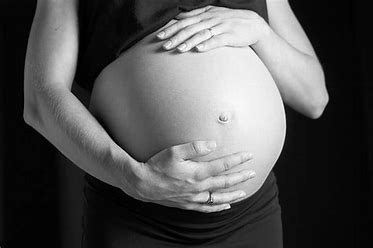 CNMs and OB/GYNs per 100,000 PopulationData Current as of 2011
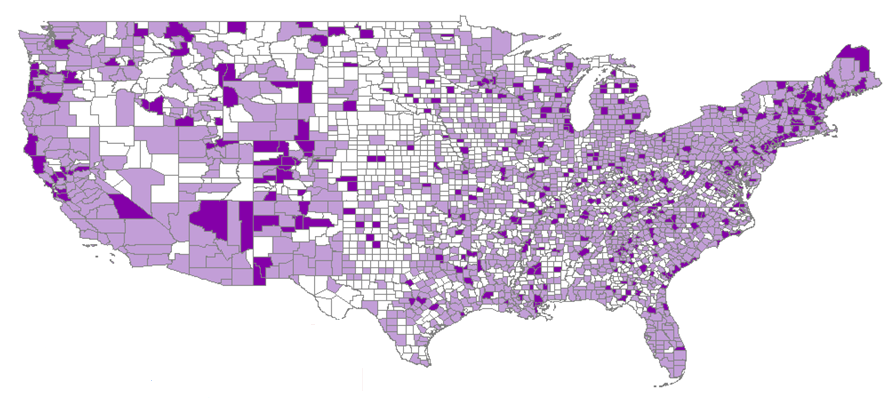 CNMs & OB/GYNs 
per 100,000
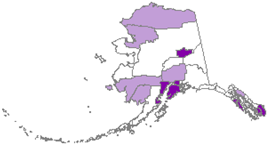 0
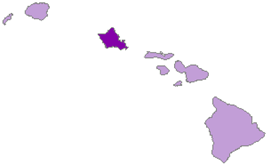 0.1 – 29.9
30.0 +
Out of 3,142 U.S. Counties, 1,263 (40%) have no CNM or OB.
Sources in Notes View.
[Speaker Notes: Source:  Area Resource File.  Slide originally created on 3/1/2014 by Kate Crawford, Birth by the Numbers (www.birthbythenumbers.org)]
Ob-gyn workforce shortage
Maternity Care Providers per 10,000 Women Age 15+ Years
The ratio has not changed appreciably in 16 years.
Sources in Notes View.
[Speaker Notes: “Maternal Care Providers” includes OB/GYNs (Fellows and Jr. Fellows), and CNMs/CMs.
Source:  OB/GYN data are per private communication with ACOG and also William F. Rayburn, MD, MBA, FACOG, “The Obstetrician Gynecologist Workforce in the United States:  Facts, Figures, and Implications, American Congress of Obstetricians and Gynecologists, 2011.  Data on CNM/CMs is per AMCB available at http://www.amcbmidwife.org/about-amcb/annual-reports and 2014 National Population Projections, US Census Bureau, available at:  https://www.census.gov/population/projections/files/summary/NP2014-T3.xls]
Maternal Care Workforce in Developed Countries: Midwives per Obstetrician
Purposes of project
Redesign maternity care to a team-based model of care through interprofessional education of midwives and ob-gyns

Increase the number of annual midwifery graduates
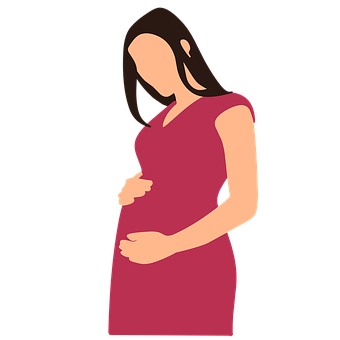 [Speaker Notes: Melissa stops here, Phillip begins next slide]
Why team-based care?
Maximizes human and financial resources
Shared responsibility
Patient becomes center of care
Efficiency and quality improved
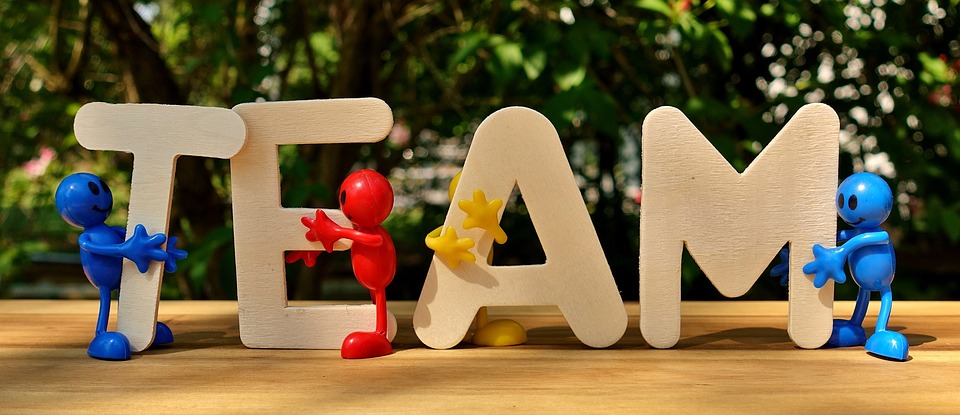 [Speaker Notes: Uncoordinated care among multiple care providers impedes care, decreases safety, increases cost]
Defining team-based care
Team-based care: Provision of health services to individuals, families, communities by at least two providers who work with patients and families to accomplish shared goals within, across settings to achieve coordinated, high-quality care
Collaboration: A process involving mutually beneficial active participation between autonomous individuals whose relationships are governed by negotiated shared norms and visions
[Speaker Notes: Together, they foster meaningful engagement of patients and families in decision making about patients’ care, using an equitable approach that respects and values the skills and expertise of all members of the health care team.]
And…
“Team”-based care and “collaboration” are not presented/supported as policy recommendations to limit or restrict provider scope of practice.

    Rather, the team focus is on meeting the needs of the patient while maximizing the expertise of all health care providers on the team.
Conceptual framework
Four dimensions, each with related concepts
Organizational
Shared vision, shared interest, commitment
Procedural
Shared decision making, coordination, role clarity
Relational
Communication, trust, respect, reciprocity
Contextual
Shared power
Smith DC, 2014 JMWH
Key Documents
Core Competencies for Interprofessional Collaborative Practice: 2016 Update
Expert panel, 2011, Interprofessional Education Collaborative (IPEC)
American Association of Colleges of Nursing
American Association of Colleges of Pharmacy 
American Association of Osteopathic Medicine
American Dental Education Association
Association of American Medical Colleges
Association of Schools and Programs of Public Health
Key Documents (cont.)
IPEC Goal: to help prepare future health professionals for enhanced team-based care of patients and improved population health outcomes
Four core competencies organized under domain of Interprofessional Collaboration:
Values/Ethics for Interprofessional Practice
Roles/Responsibilities
Interprofessional Communication
Teams and Teamwork
[Speaker Notes: Values/Ethics: Work with individuals of other professions to maintain a climate of mutual respect and shared values.
Roles/Responsibilities: Use the knowledge of one’s own role and those of other professions to appropriately assess and address the health care needs of patients and to promote and advance the health of populations.
Interprofessional Communication: Communicate with patients, families, communities, and professionals in health and other fields in a responsive and responsible manner that supports a team approach to the promotion and maintenance of health and the prevention and treatment of disease.
Teams and Teamwork: Apply relationship-building values and the principles of team dynamics to perform effectively in different team roles to plan, deliver, and evaluate patient/population-centered care and population health programs and policies that are safe, timely, efficient, effective, and equitable.]
Interprofessional Collaboration Competency Domain
[Speaker Notes: The updated model integrates explicit population health outcomes alongside individual care competencies into an expanded competency model that is needed to achieve today’s health system goals of improved health and health equity across the life span.]
Key Documents (cont.)
Collaboration in Practice: Implementing Team-Based Care, ACOG, multi-disciplinary Task Force on Collaborative Practice, 2016. https://www.acog.org/Clinical-Guidance-and-Publications/Task-Force-and-Work-Group-Reports/Collaboration-in-Practice-Implementing-Team-Based-Care
Team Strategies & Tools to Enhance Performance and Patient Safety (TeamSTEPPS), a teamwork system health care professionals by Agency for Healthcare Research and Quality (AHRQ) https://www.ahrq.gov/teamstepps/index.html
Collaboration in Practice
Task force report completed and released March 2016
 Exec summary published Obstetrics & Gynecology
Full report on ACOG’s website  -  open access
Additional resources links to report,  exec summary 
www.acog.org/More-Info/CollaborativePractice
[Speaker Notes: Dr. Jennings brought this group together to write this document during his ACOG Presidency. His issue of the year.]
Collaboration in Practice: Implementing Team-Based Care
Patient and families are central to and engaged as members of the health care team
Team has a shared vision
Role clarity is essential to optimal team building and functioning
All team members are accountable to their own practice and to the team
Effective communication is key 
Team leadership is situational and dynamic
TeamSTEPPS
Evidence-based teamwork tools, to optimize patient outcomes by improving communication and teamwork skills among health care professionals
Several versions, plus individual modules for specific audiences, settings, or situations
Online version available
[Speaker Notes: My understanding is online is the main way to get TeamSTEPPS now
Reported in literature that >70% errors in health are are related to communication]
TeamSTEPPS Curriculum
Three Courses:
Essentials: key principles and concepts
Fundamentals: Introduction, Team Structure, Communication, Leading Teams, Situation Monitoring, Mutual Support, Summary
Supplemental: Change Management, Coaching Workshop, Measurement, Implementation Workshop, Practice Teaching Session
https://www.ahrq.gov/teamstepps/instructor/index.html
[Speaker Notes: Fundamentals (Modules 1-7, Supplemental (Modules 8-12]
TeamSTEPPS Key Principles
Team Structure
Communication
Leadership
Situation Monitoring
Mutual Support

Get the app! https://www.ahrq.gov/teamstepps/instructor/essentials/pocketguideapp.html
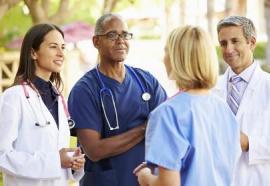 [Speaker Notes: Team Structure: Identification of the components of a multi-team system that must work together effectively to ensure patient safety
Communication: Structured process by which information is clearly and accurately exchanged among team members.
Leadership: Ability to maximize the activities of team members by ensuring that team actions are understood, changes in information are shared, and team members have the necessary resources
Situation Monitoring: Process of actively scanning and assessing situational elements to gain information or understanding, or to maintain awareness to support team functioning
Mutual Support: Ability to anticipate and support team members’ needs through accurate knowledge about their responsibilities and workload]
Objectives for the ACNM-ACOG funded IPE project
Develop/implement IPE curriculum for midwifery students & ob-gyn residents
Find solutions to site-specific barriers to fully implementing IPE curricula
Align accreditation criteria and core IPE competencies/objectives for ob-gyn residents and graduate midwifery students
Increase the number of midwifery graduates
[Speaker Notes: Elaine starts here]
4 Demonstration Sites
CNM and MD lead
Baystate Medical Center: Sukey Krause, CNM and Heather Sankey, MD
Frontier Nursing University Partnership Site: Tonya Nicholson, CNM
Tower Health/Reading Health Systems: Audrey Perry, CNM and Mark Woodland, MD
Drexel University: Owen Montgomery, MD
University of CA, SF: Kim Dau, CNM, Meg Autry, MD
University of MN: Melissa Avery, CNM, Phillip Rauk, MD
Work to date
Planning meeting June 2017, Minneapolis
ACOG Team-based care document as framework
Modules under development
Simulation activities ongoing, in development
Evaluation plan developed
Accreditation related group has met
Implementation phase begins summer 2018
Will be involving consumers
4 IPE programs developing
How are modules used throughout programs?
What lab and simulation activities?
How to put learners together in clinical settings?
How does each site overcome barriers?
Can we increase number of midwifery grads?
Does it make a difference in our learners?
Can we connect with them post-program?
Implementation years 2 and 3
[Speaker Notes: We knew from the start that each program would implement IPE differently, a strength that various models can be shared.
Goal to increase number of midwifery grads is long term.]
Module development
Introduction to Guiding Principles
Patient Centered Care
CNM/CM and Ob-gyn role clarification 
Collaborative Practice (to include levels of care)
History, culture of both professions, birth as illness vs normal, role of women
Care transition, situational leadership
Difficult conversations (between providers and with patients)
Module structure and content
Topic and Brief Introduction
Objectives
Content Outline
Lecture Materials
Slides
 Resources/Readings
 Optional Video with Transcript 
Learning Activities  
Timeframe description
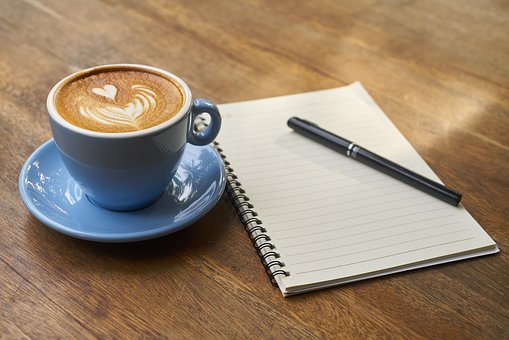 Learning activities
Quiz questions, pre and post
In-class discussion questions 
Videos with discussion
Role Play/Simulations: 
	Scenario description
	Identification of roles/players involved
	Debriefing questions
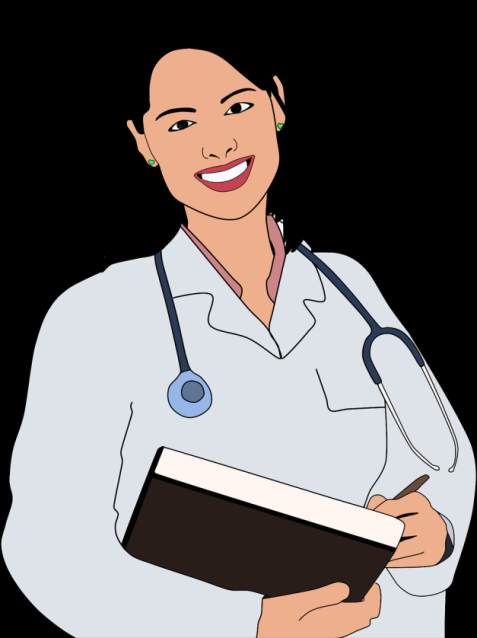 Description of activities by site
Baystate Medical Center
Frontier University Partnership 
Frontier midwifery students
Ob-gyn residents at Reading Hospital/Tower Health
Ob-gyn residents at Drexel University Medical Center
University of California-San Francisco
University of Minnesota
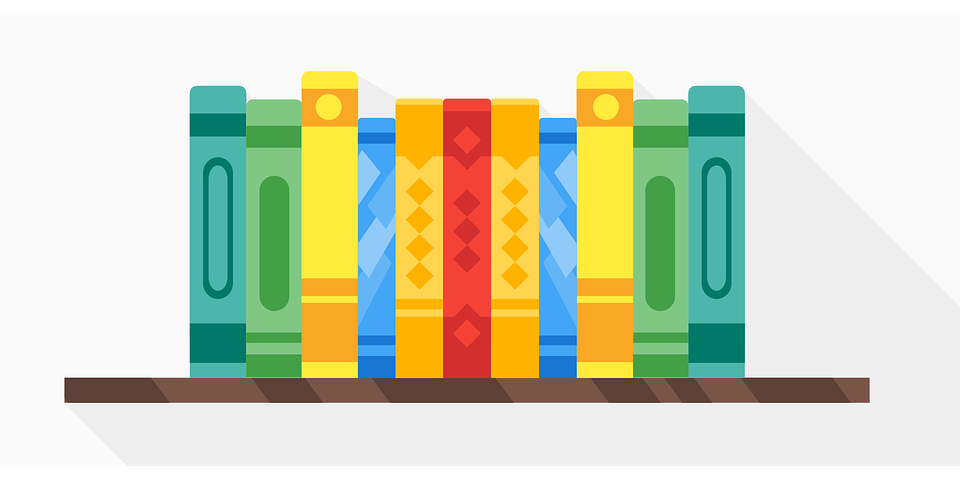 Baystate Medical Center
History and Culture of Two Professions Module
history
birth as normal physiologic event vs pathological medical event
Communication simulation, transfer of care among midwifery students, first and third year residents
Series of IPE clinical topic days in 2018, including domestic violence and the neurobiology of assault
[Speaker Notes: Presentation by Sukey Krause, Director of Baystate Midwifery Education Program]
Frontier Partnership Site
Care Transition/Situational Leadership Module 
Frontier University midwifery students to Drexel for simulation exercises with ob-gyn residents
Reading Hospital/Tower Health for IPE in birth center and transition to in-hospital setting
All Reading Hospital providers, select nurses, and students have participated in TeamSTEPPS modules
Drexel team helping in development, will share materials IPE professionalism
[Speaker Notes: Presentation by: Tonya Nicholson, Frontier Nursing University Midwifery Education Program Director 
	    Audrey Perry, Reading Hospital Tower Health System]
University of California-San Francisco
Patient Centered Care and Collaborative Practice Modules
TeamSTEPPS training for residents and midwifery students
Poverty simulation with residents, midwifery students, nursing students, and community members, addressing health disparities
Discussion with midwifery students and residents; roles, responsibilities and scope of practice
[Speaker Notes: Presentation by Vanessa Tilp, CNM and Rebecca Amirault, CNM]
University of Minnesota
Role Clarification module, 5 demonstration videos
Skills lab for 1st year ob-gyn residents and 2nd year midwifery students
OSCE with three IPE cases for 3rd year midwifery students and 2nd year ob-gyn residents
Residents, midwifery students do TeamSTEPPS
Planning journal club, joint suturing labs, IPE days

https://drive.google.com/drive/folders/0B8rmu3tsw2mxeFYtVWUwY2hqelU
[Speaker Notes: Presentation by Phillip Rauk, MD]
Overcoming barriers and challenges
Scheduling
Different types of programs 
Professional cultural differences 
Differences in program funding
Multiple sites with principle investigators and project manager all in different locations
[Speaker Notes: Back to Melissa]
Evaluation
Summary of all activities
Number of learners reached by activities
Site specific information
Satisfaction, input on specific activities
Consumer feedback on clinical activities
Tools for pre-post evaluation
Project Evaluation Tools
IPEC Competency Self-Assessment Tool
16 item tool
Questions re ability to communicate with other health professionals, provide team-based care, maintain own competence, respect for patients, leadership
Interprofessional Collaborative Competencies Attainment Survey (pre-post)
20 items
Communication, collaboration, roles, pt. centered, conflict management, team functioning
Ongoing planning
Web site to host modules, learning activities, other resources & information, launch in June
Further analysis of residency program survey
Planning to place residents and midwifery students together in clinical settings
Interface with others who are recognizing importance of IPE
Advancing high value maternity care through physiologic childbearing
National Partnership for Women and Families
Blueprint Six Strategies
Innovative delivery and payment systems, QI
Advance performance measures
Engage childbearing women and families
Interprofessional education for maternity care professionals
Optimal maternity care workforce and distribution
Research to advance science of physiologic childbearing
http://www.nationalpartnership.org/issues/health/maternity/
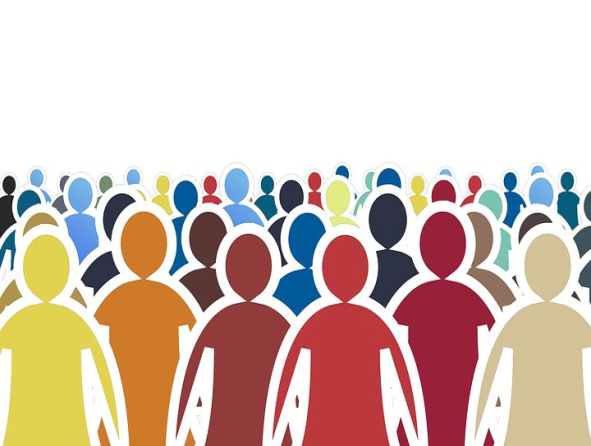 39  National Partnership, May 2018.
[Speaker Notes: Educate using an interprofessional model at all levels
Educate on quality and safety]
Preliminary survey data
35 responses, 5 duplicates
Median # residents is 6
25 of 30 programs, midwives teaching residents
8 of 29, physicians teach midwifery students
9 of 30 responding have a midwifery program
1-”11 or more” midwifery students 
Midwifery students and residents learn together in 14 of 30
7 of 30 able to take additional midwifery students
[Speaker Notes: 22 of 30 interested in IPE with midwifery students and residents
Of those able to take more students, 
Asked if able to accept more midwifery students in IPE model]
Dissemination
APGO-CREOG meeting in March 2018
ACNM meeting 
Will submit to ACGME meeting
Ongoing as opportunities arise
White paper on accreditation planned
Questions?